Методическая рекомендация по оцениванию работы учащихся на уроке
«Бальная и антибальная технология оценивания»
В учебном процессе для оценки и проверки достижения планируемых результатов освоения основной образовательной программы можно использовать бальную и антибальную технологию оценивания деятельности учащихся.
Цель: повышение активности учебной деятельности
Задачи:
-усвоение учебного материала
-повышение интереса к учебному процессу
-стимулирование на активную работу
-развитие внимания
-умение правильно анализировать свою работу на уроке
-повышение учебной дисциплины
Критерии выставления баллов
+Правильный ответ
+Правильное восприятие и выполнение задания
+Логическое развитие ответа
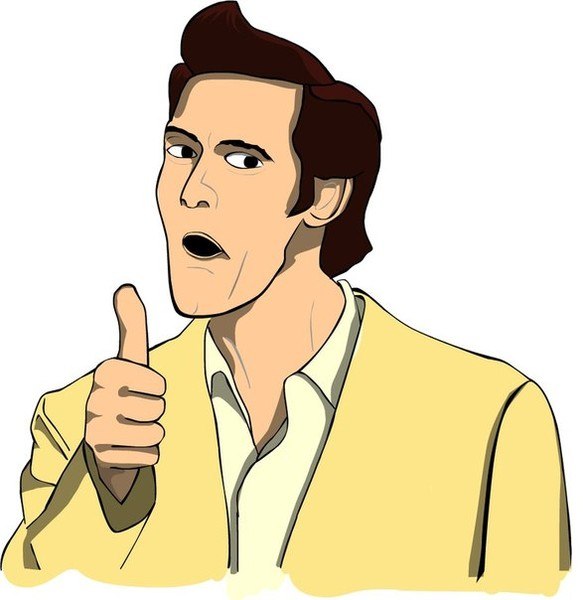 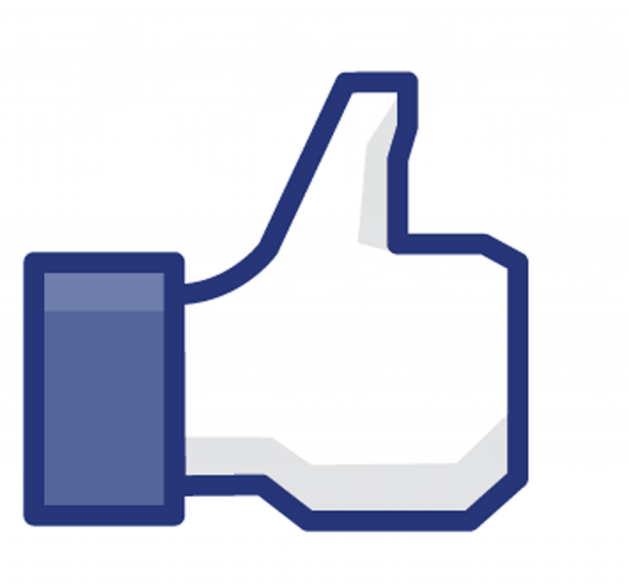 Критерии выставления антибаллов
Отсутствие домашнего задания
Неготовность к уроку
Отсутствие внимания, усидчивости и процесса восприятия урока
Нарушение активности работы  одноклассников
Опоздание на урок
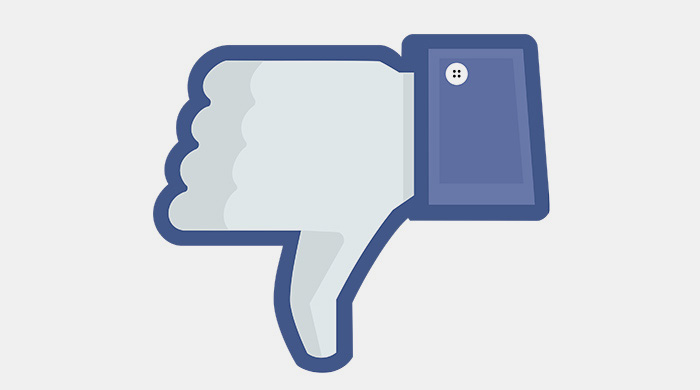 Пример ведения результатов
Спасибо за внимание!Подготовила: Игнатенко Е. П. учитель МБОУ СОШ № 29 города Костромы2015 год